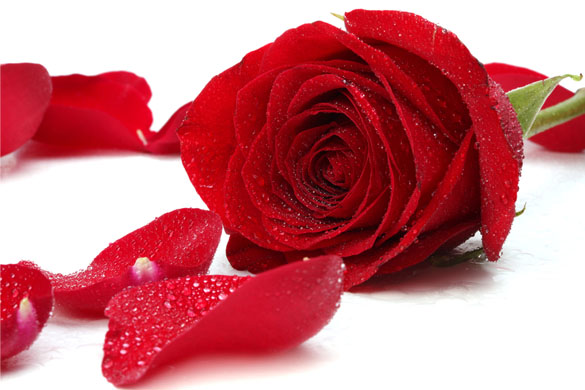 শুভেচ্ছা
আতাউর রহমান
প্রভাষক ( গণিত )
আবুজর গিফারী কলেজ, মালিবাগ,ঢাকা
Email: ataurrahmanju@gmail.com
Mobile: 01717704172
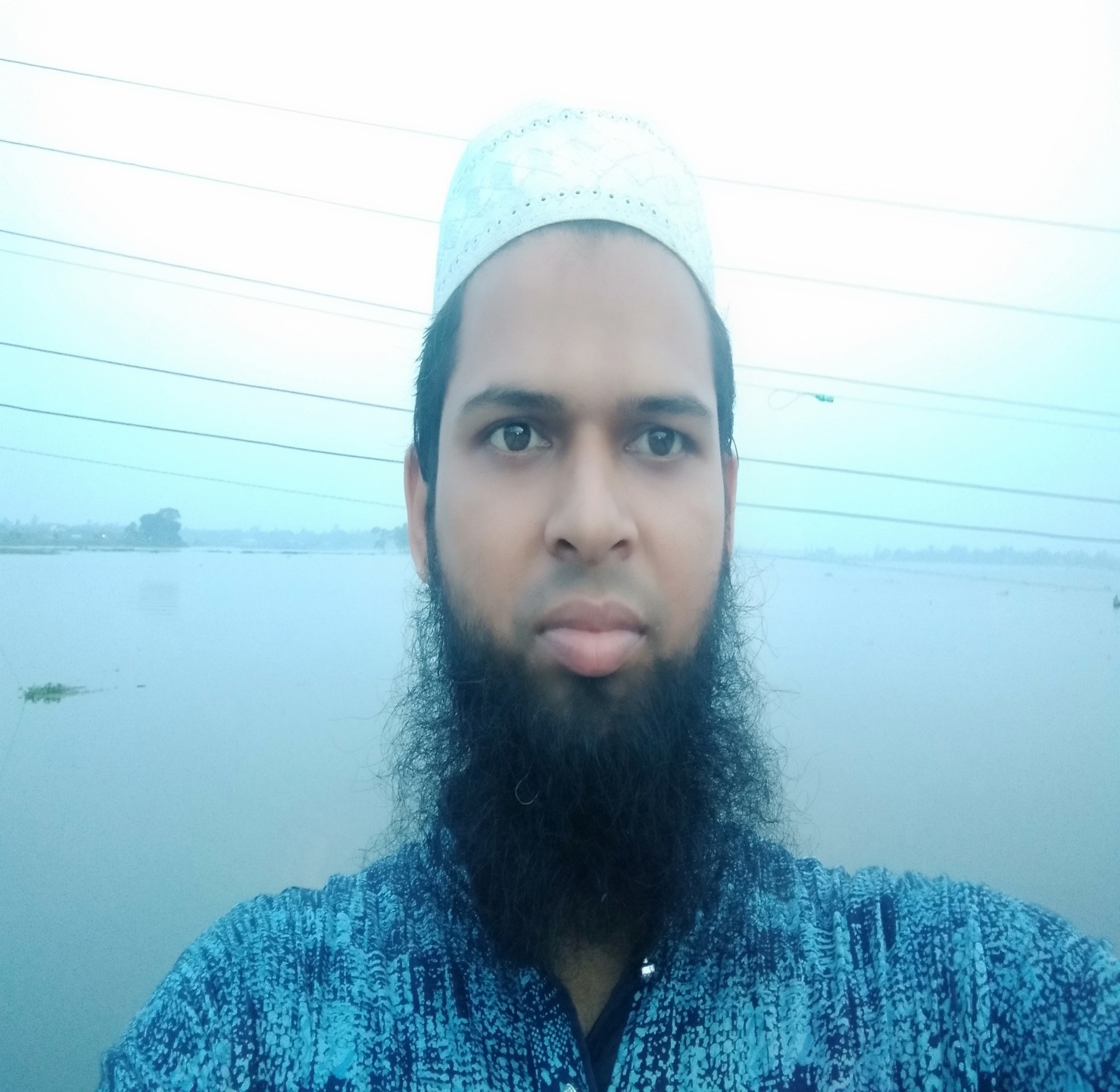 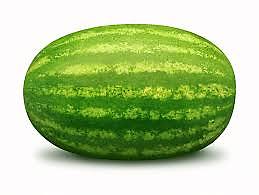 তরমুজ
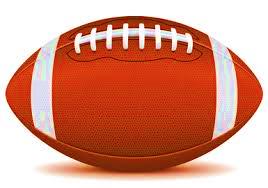 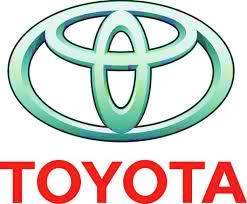 বেসবল
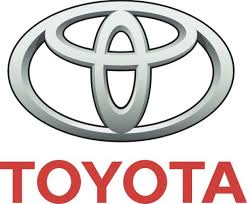 উপবৃত্ত
পাঠ শেষে শিক্ষার্থীরা শিখতে পারবে...
উপবৃত্ত কি বলতে পারবে
উপবৃত্তের বিভিন্ন অংশ চিহ্নিত করতে পারবে
উপবৃত্তের বিভিন্ন অংশ নির্ণয়ের সূত্রাবলী শিখতে পারবে
উপবৃত্তের বিভিন্ন অংশ নির্ণয় করতে পারবে
সমীকরণ
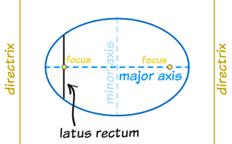 উৎকেন্দ্রিকতা
উপকেন্দ্র
বৃহৎ অক্ষ
ক্ষুদ্র  অক্ষ
উপকেন্দ্রিক লম্বের দৈর্ঘ্য
দিকাক্ষের সমীকরণ
উপকেন্দ্রিক লম্বের সমী.
উৎকেন্দ্রিকতা
উপকেন্দ্র
বৃহৎ অক্ষ
ক্ষুদ্র  অক্ষ
উপকেন্দ্রিক লম্বের দৈর্ঘ্য
দিকাক্ষের সমীকরণ
উপকেন্দ্রিক লম্বের সমী.
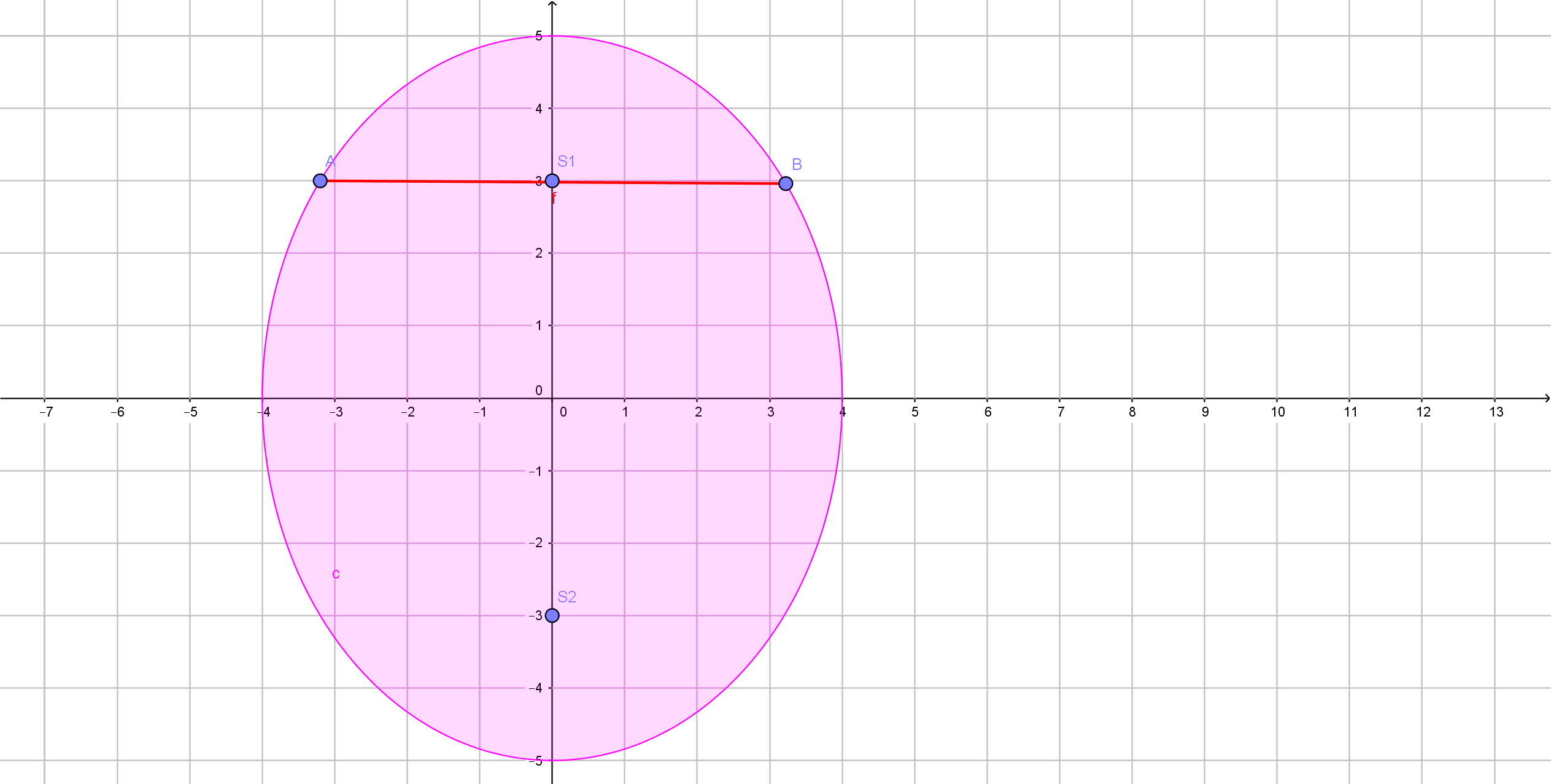 একক কাজ
মূল্যায়ন কাজ
উপবৃত্তের আর্দশ সমীকরণ কি
বহৎ অক্ষের সমীকরণ কি ?
দিকাক্ষের সমীকরণ কি ?
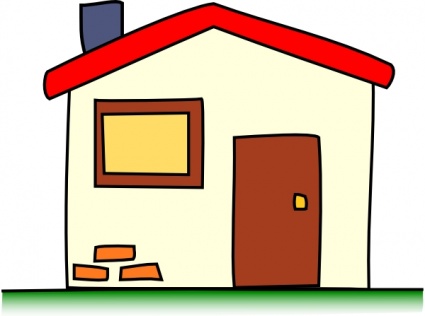 বাড়ির কাজ
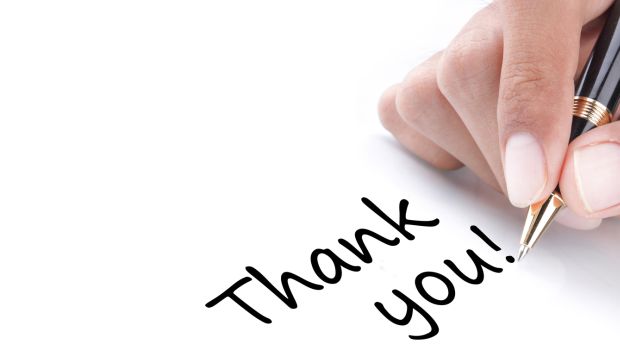